Fast Orbit Feedback System for HEPS(Cooperation work among all related systems)
Dapeng Jin
Control System
Dec. 12, 2017
Outline
1
Components involved
2
Preliminary design of the FOFB
Preliminary results of simulation
3
Further considerations
4
Summary
5
Components involved
Illustration of the FOFB
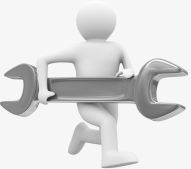 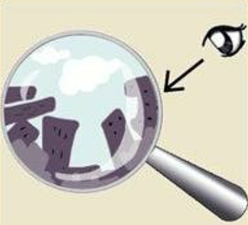 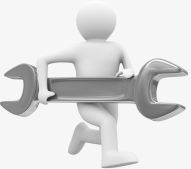 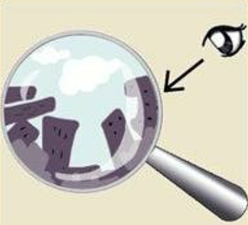 BPMs
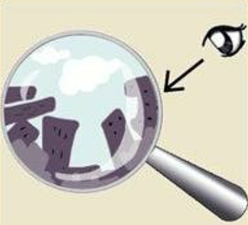 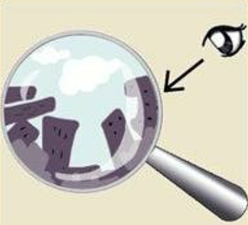 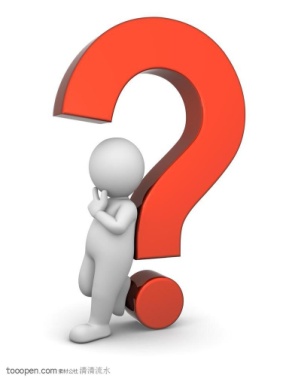 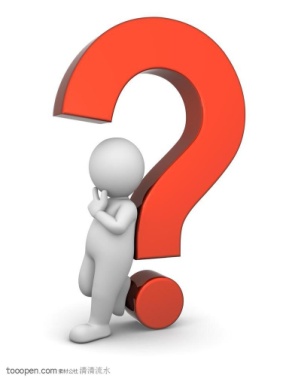 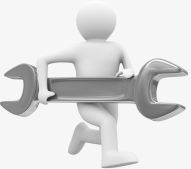 Physics simulation, feedback logic
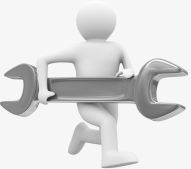 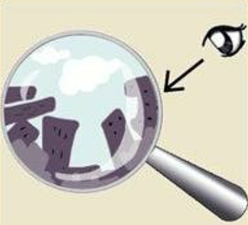 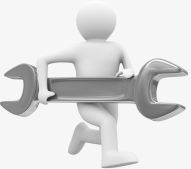 Power supplies, fast correctors, vacuum chambers
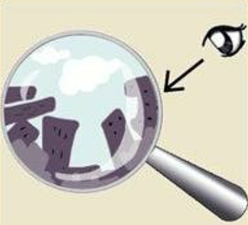 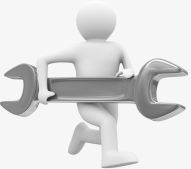 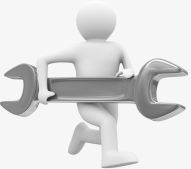 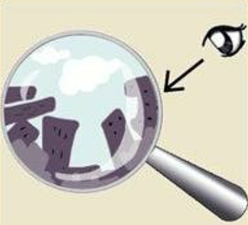 Further Illustration of the FOFB
BPMs
Integration && Feedback Logic
Power Supplies
Fast Correctors
Vacuum Chambers
FOFB Control Loop & Algorithm
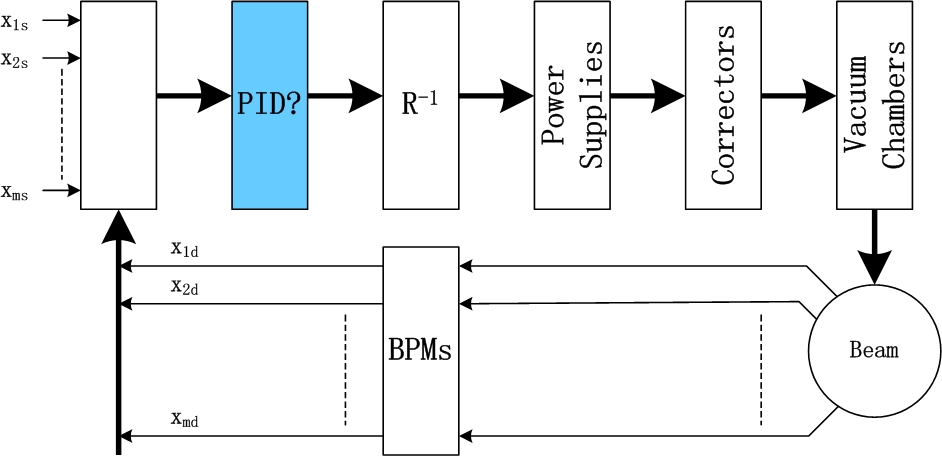 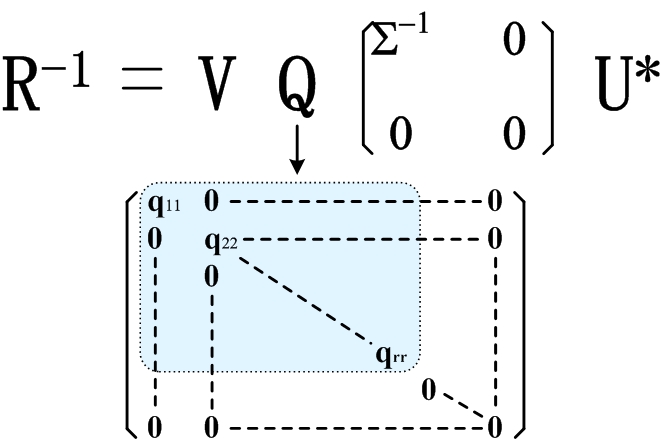 Layout of BPMs and fast correctors
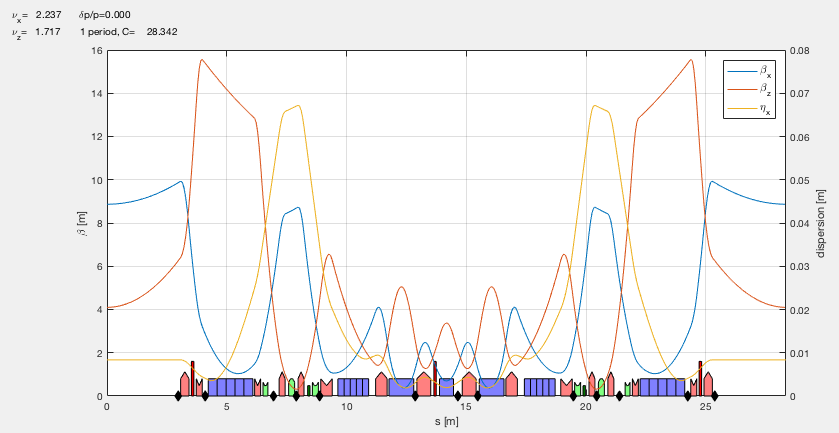 3 fast correctors
There are 13 BPMs, 3 or 4 fast correctors per cell.
Preliminary Design of the FOFB
Overall Structure
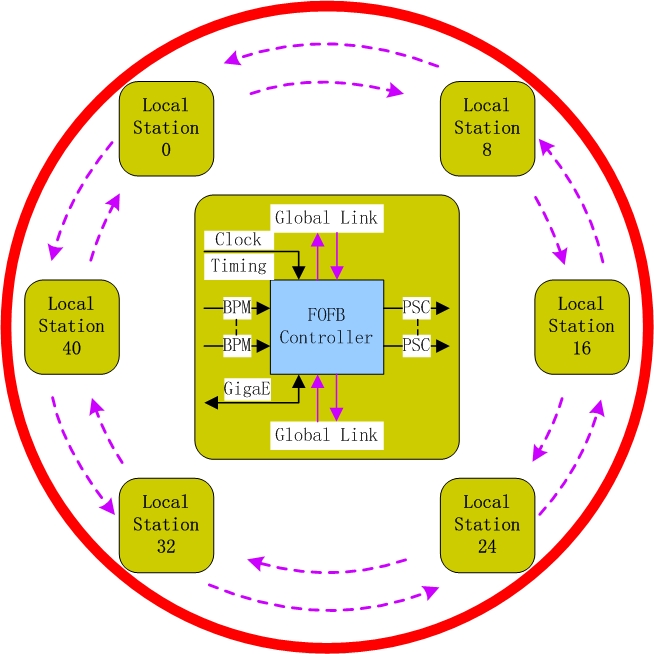 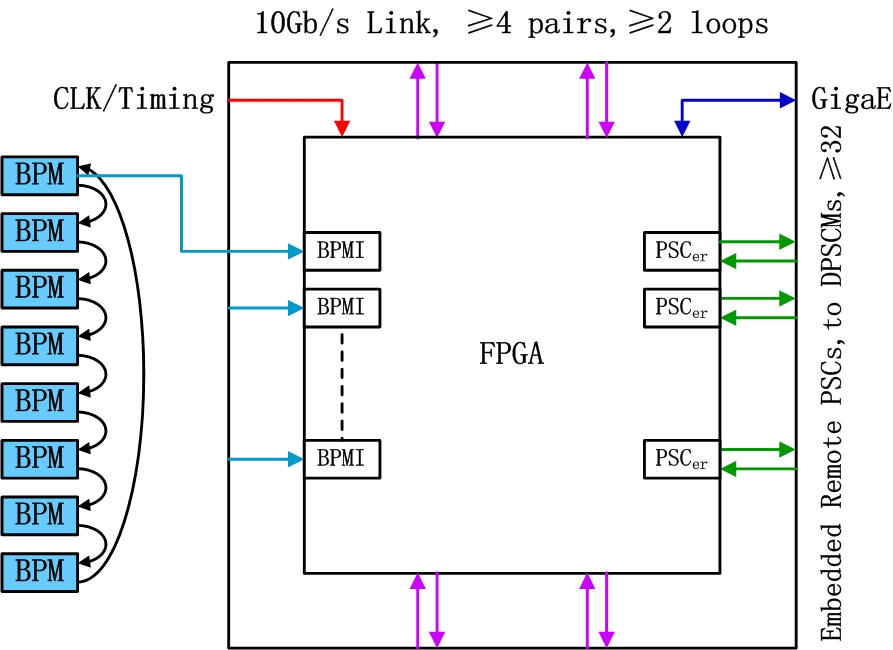 Design Considerations
Core chip selection : UltraScale+/UltraScale from Xilinx
Clock frequencies of logics and DSPs, up to 1GHz frequency is desired, at least 800MHz. Current level is between 600 MHz to 800MHz.
GTH transceivers together with optical transceivers working above 10Gb/s for global communication, and above 5Gb/s for BPM data collection. Multi channels will be used.
Cable routing around the ring to minimize delay.
Parallel data transmission to PS controllers to minimize delay.
Design Considerations
Global timing synchronized data acquisition, transmission and logics.
Ripple, effective resolution, accuracy and stability of the power supplies are very important.
Parameters consistency for the fast correctors, power supplies and vacuum chambers are very important. The same, the best.
Local linearity and hysteresis error of the fast correctors need to be concerned.
Preliminary Time Consumption Estimate
BPM data acquisition and treatment : ~ 5s.
Global optical cable delay : ~ 10s for ~ 2km cables.
Serialization/Deserialization for half the ring : ~ 7.2s for 24 nodes.
Global data packets transmission : ~ 1 s.
Matrix calculation : ~ 20s.
Step response of power supplies : ~ 70s to 95% amplitude.
Step response of fast correctors : ~ 70s to 95% amplitude.
Vacuum chambers : Inconnel 625, thickness 0.8mm, step response : ~ 129s to 95% amplitude.
Preliminary Results of Simulation
Error Modeling
Ground vibration




 Power supply ripple
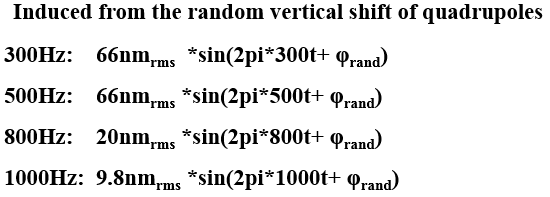 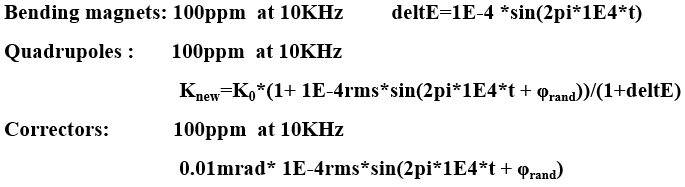 Feedback Algorithm and Parameters used
n
+
y
R-1
e
yd    +
R
+
magnet
PID
chamber
+
PS
delay
+
-
BPM
PID                                  PI controller
R                                      response matrix
Delay                              calculation delay  40s
PS                                    step response : 70s to 95% amplitude
Magnet                          same as PS
chamber                         0.8mm thick Inconnel 625, inner diameter 22mm
n                                      noise
BPM                               delay  2.5s
Components Modeling
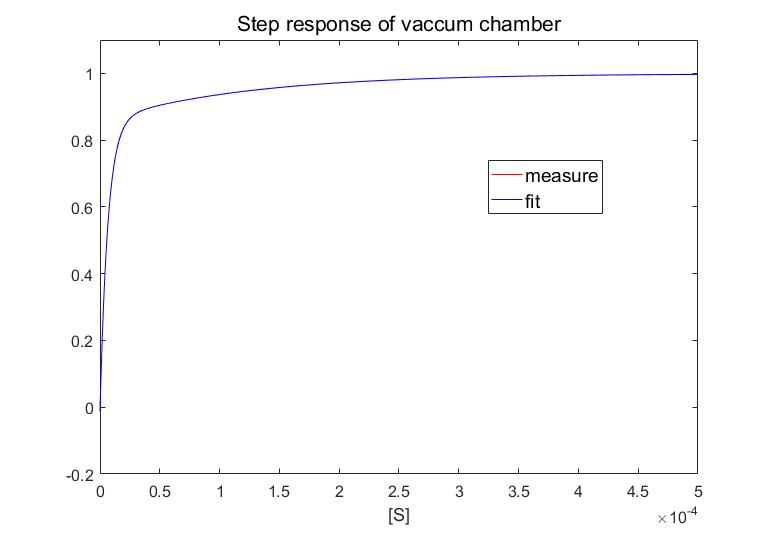 Vacuum chamber : 0.8mm thick 
                                  Inconnel 625,
                                  inner diameter
                                  22mm.
a =     -0.1433;  
       b =       8.038*1000;  
       c =       1.001;  
       d =      0.00307*1000;  
       f=       -0.8693;  
       g =       152.4*1000;
Components Modeling
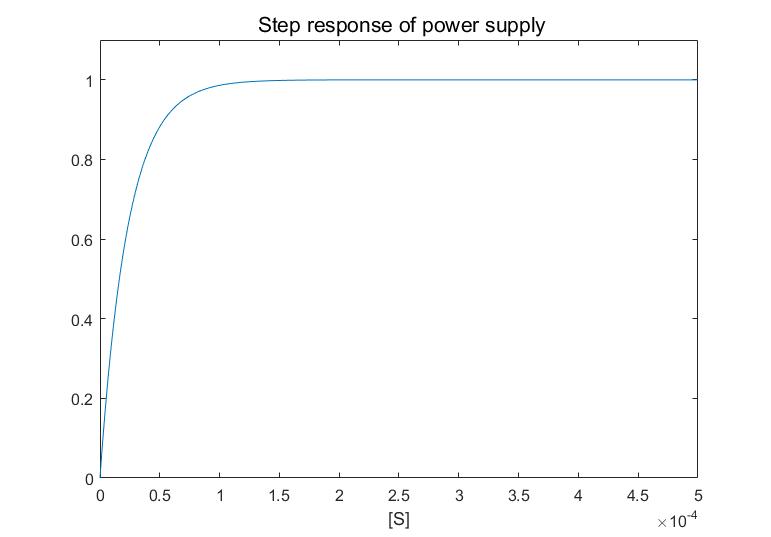 a=42.8*1000;
Components Modeling
transfer function for PID controller:
System performance:


     System performance will be studied by the frequency-amplitude curve of this function.
PI Tuning
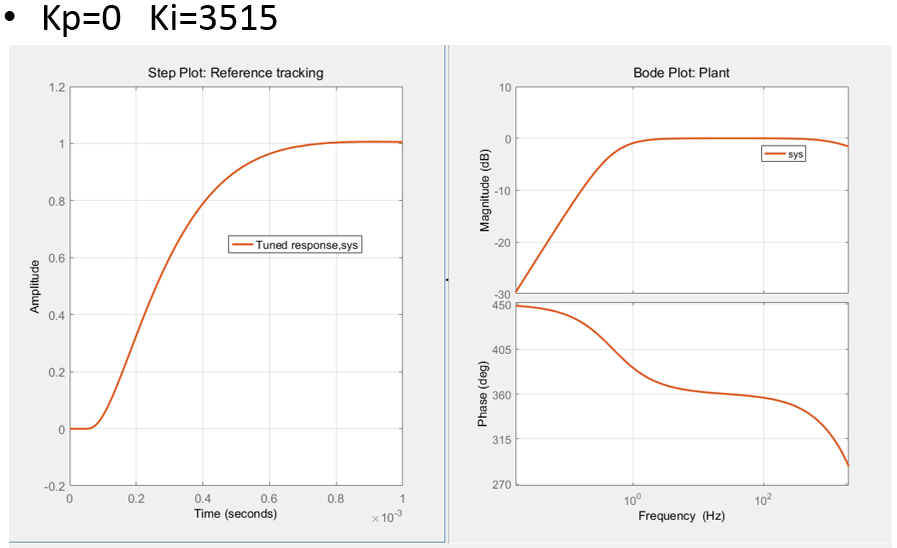 PI Tuning
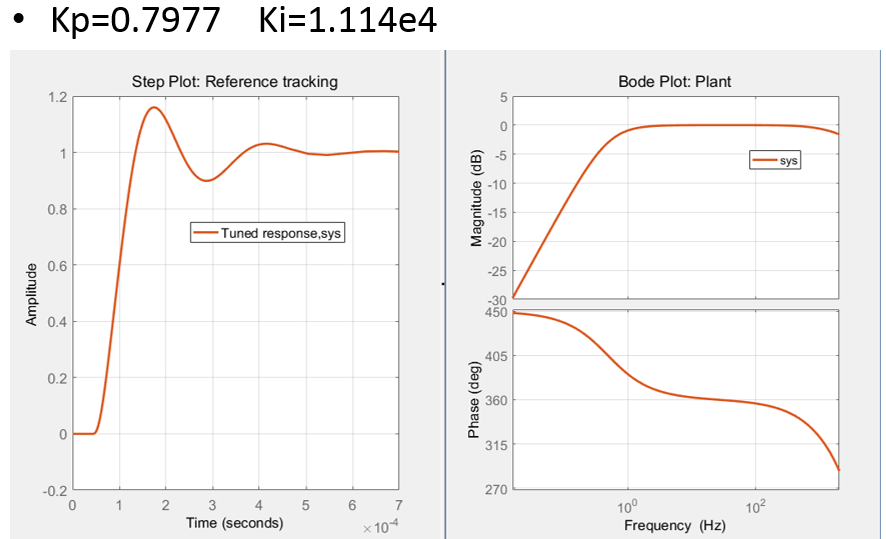 PSD w/ & w/o FOFB
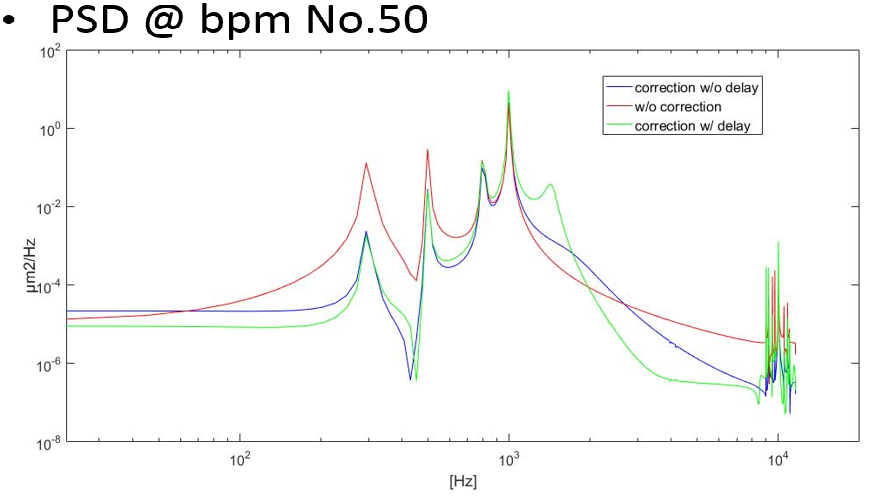 PSD w/ & w/o FOFB : Zoom In
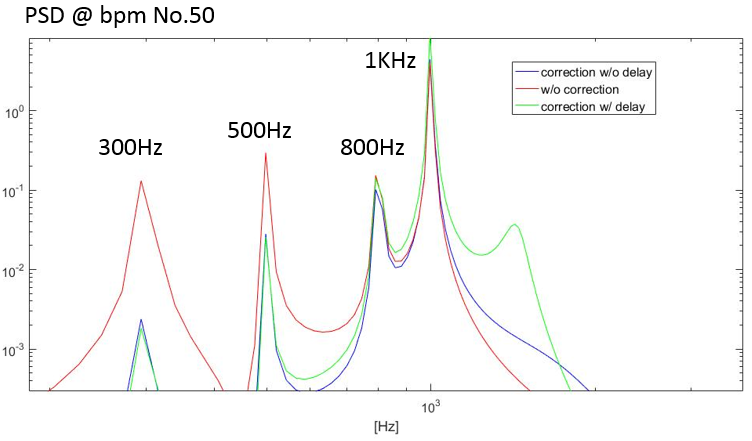 Present Results and Further to Do
Present results with the parameters used
Effective bandwidth up to ~ 500Hz.
Almost no effect to noise ~ 800Hz.
Negative effect to noise ~ 1kHz.
Further to do
Lower thickness of the vacuum chambers down to 0.5mm.
Lower delay of calculations down to 10s.
Lower conductance fast correctors with less magnetic poles.
Further Considerations
Further Considerations
Control with overshoot is must to increase the response speed.
Possible positions of the control with overshoot : Just before data output to PS controllers or in the PS controller. Parameters should be easily adjustable.
Balance among performance, cost, difficulty, complexity, reliability, availability, scalability and maintainability.
Summary
Summary
Preliminary design and simulation results have been carried out till now.
A bandwidth of 500 Hz can be possibly achieved.
A bandwidth of 800 Hz or higher is desired with some difficulties.
Much further work need to be done to make a good balance.
Tight cooperation among all related systems is the key to success.
Thank you!